Bureaucratic Behavior
Supplementary Slides
THE PROBLEM
Management of the public sector organization is separated from the major management functions-

	eg. promotion, firing, discipline, collective bargaining
Basic Principles?
The Bureaucracy is an institution of government

		a.  The public bureaucrat has greater 	recourse to sanctions than the private

		b.  Only partly true- the credit card 	company and the collection agency
Origins of bureaucratic power
a.  Bureaucracy is largely autonomous, only 10% of actions controlled by politicos

	b.  Actions are seldom subjected to political or judicial review

	c.  Problem of bureaucratic lethargy- resists change
Origins of bureaucratic power-2
d. Bureaucracies are COMPLEX ORGANIZATIONS and are difficult to control

	e.   Bureaucrats have the market cornered on expertise

	f.  Bureaucrats play "bureaucratic politics" behind the politicians' backs
Recruitment: The Only Game in Town (for Reform)
KEY: The recruitment of professionals and specialists contradicts with the issue of political control

		a. Problem- management, eg. the Department, 	often does not control recruitment

		b.  Legislation sets the rules- merit system with 	civil service commission overseeing the 	process

		c.  Civil Service Commission or Office of 	Personnel acts as an intermediary
The Process: Images of  Recruitment
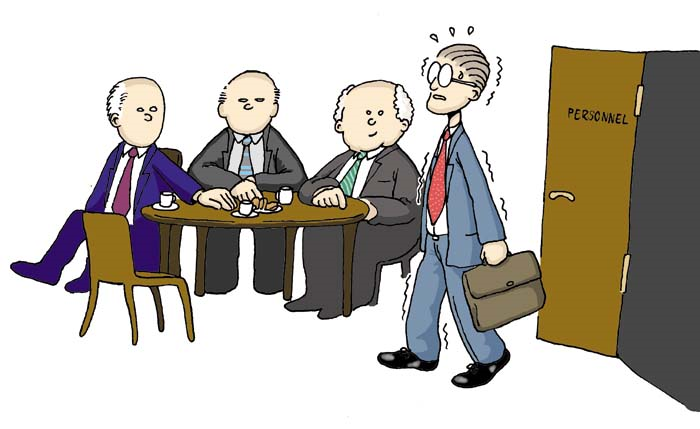 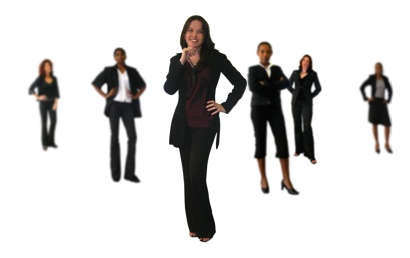 Lethargy  (Dong Eun Kim)
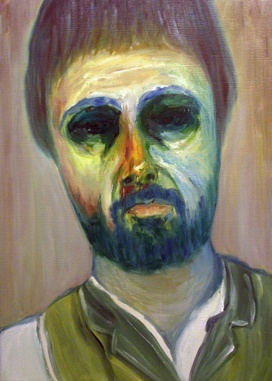 Bureaucratic Method: U.K.
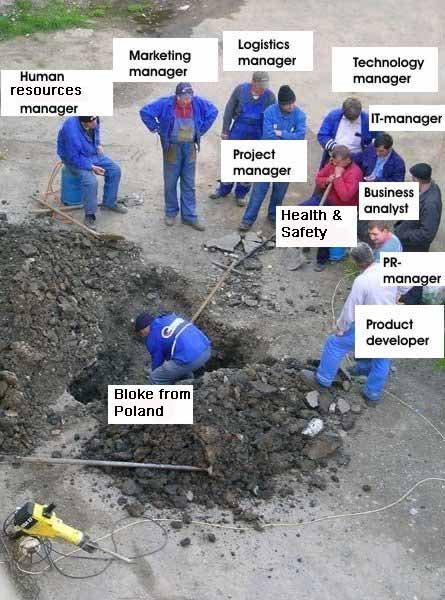 Theories of Behavior
Rational Behavior and Decision-Making

Standard Operating Behavior (SOPs)

Bureaucratic Politics- Turf and Control

Group Think
Role Theory
Role Theory: Animal Behavior?
The bureaucrat can have a complex set of interpersonal relationships 

	1. Analyst and advocate

	2.  Planner

	3.  Managers and lobbyists

	4.  Professional and employee

	5.  Citizen

	6. Spouse and Parent
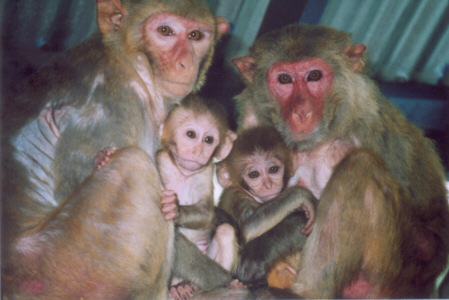 Bureaucratic Norms?
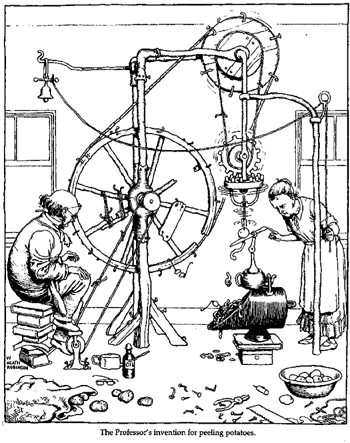 Graham Allison: Org. Theory
Cuban Missle Crisis
Kennedy Center, Harvard
Born, March 23, 1940
The Rights of the Bureaucrat
The role of Unions and strikes in the public service

 Restrictions on political activity, eg.    the Hatch Act in the U.S.

Secrecy, Clearance and Whistle Blowing
Hatch Act
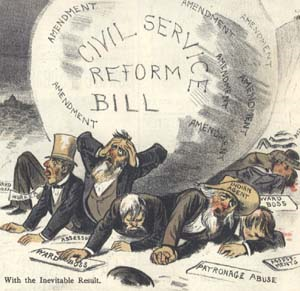 1833-1896
Governance Theory in the 1990s
a. Often turns out to be very specific: i.e. focused institutions

		1.  Ombudsman
		2.  Auditor General
		3.  Territorial Governor as rep. of national 	authority- the Prefectoral system

b. The Problem: Comparative studies of institutions are very expensive-run out of money/go back to case studies

c.  The New Solution: Integration- The Whole of Government Approach
Whole of Government
Swedish Ombudsman
Comparative Methodology Issues
Impact of the “Asian Model” and international experience

Debates about Soft State Problem

Weak Private Sector Problem

Debates about Governance and Authoritarianism
Comparative Methods
Comparative Public Administration Issues
a.  The politics-administration dichotomy

	
	b.  Environmental and cultural factors are important.  Ecology as an issue

		
	c.  Bureaucracy as a Negative?  Keep government out of people's lives

	d.  Search for a “non-Western Model”
ISSUES, Continued
e.  Comparative as a method- structural-functionalist

	f.  Systemic influence on the individual- role definition, socialization and development of organizations vs. institutions
Gabriel A. Almond (12 January 1911 – 25 December 2002)
Family of Russian 
Immigrants

Inputs- Interest Articulation
            Interest Aggregation
            Socialization


“Conversion- The Black Box”

Outputs- Laws, Regulations 
And Policies
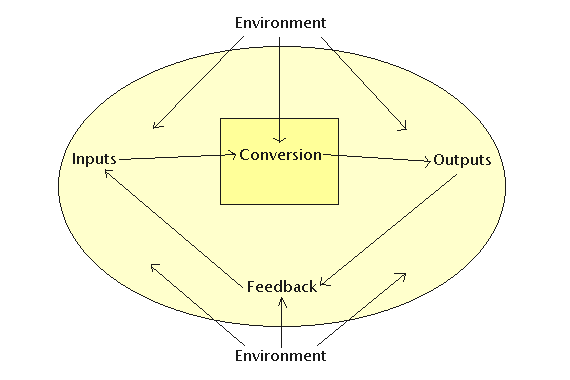 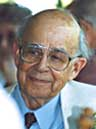 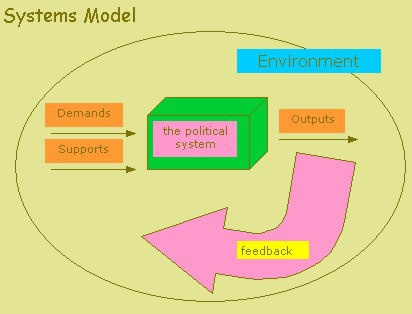 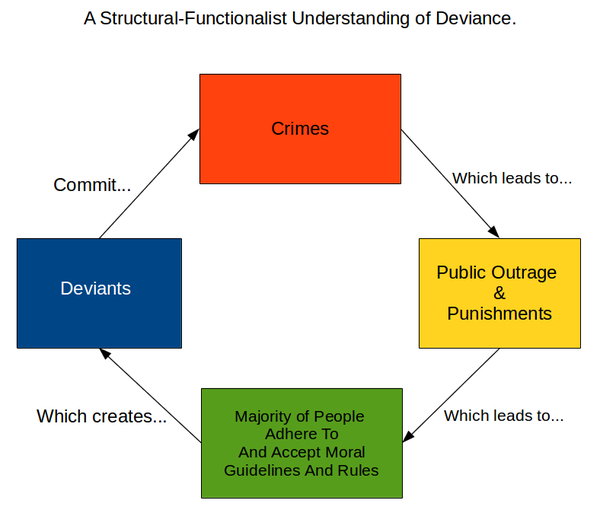 Systemic Approach to Governance and Development
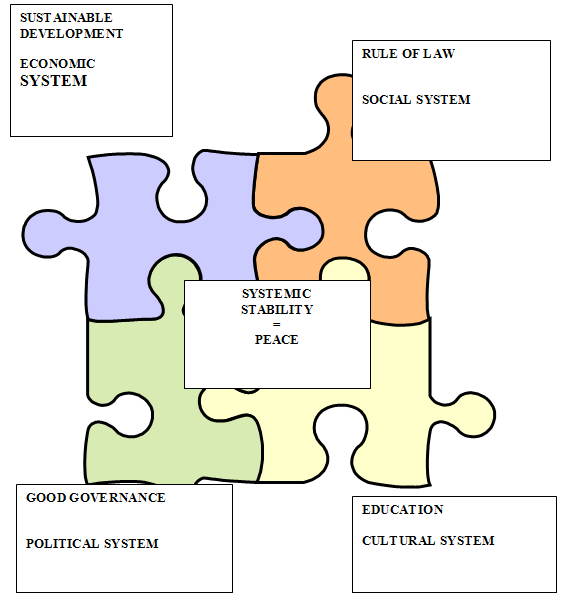 Development Administration:  C.A.G.-  Focus on comparative and development administration.
Foundations and CAG- chalets in Italy to discuss administrative and political development


USAID and Universities- 3 out of every 4 dollars never left the U.S. Now .93 never leaves.


Post-Vietnam and Iran: Bad
	Reputation


Ferrel Heady, Founder of 
	SICA, 1916-2006 Spent much
	Life in Aisa
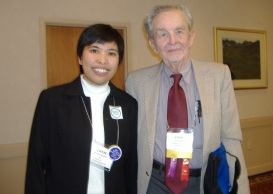 CAG Contined
NIPAs, staff colleges and IDMs spring up all over Africa and Asia

After 1975/80- Foundations pulled the plug

CAG End of Ford grant, 1974

Post-Vietnam syndrome: Withdrawals, Ayatollas, now nine-one-one

End of Development as a consensus 
	Northern Tier goal

Development Management Flounders after 1983?
Missionary Life
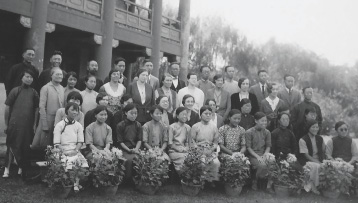 Fred Warren Riggs, 90, University of Hawai‘i at Mānoa,Professor emeritus of political science, passed away on February 9, 2008 “Father” of Comparative Approach to Public Affairs
Riggs Life
Professor Riggs was born in Kuling, China on July 3, 1917, the son of agricultural missionary parents Charles H. and Grace (Frederick) Riggs.  He attended Nanking University, 1934-35. Research in Thailand and Philippines.
End of Macro-Approach
2. Things often done by different structures and processes

		Key:- Who makes rules
			-  who carries out, 					implements

3.  Critics: Lack of systems level theory
End of Macro-Approach
1.The Macro Approach: No Longer In Vogue (except with Ferrel Heady)

		a. Systems building from Almond to Riggs

		b. Almond's functions and Easton's black boxes

		c.  Theme- Look at common functions- focus on 	INSIDE processes of executive government

2.  Governance- Basis for Comparison
THEORY: Civil Society vs. State
DEBATES
John D. Montgomery vs. Milton Esman 
(Experience Japan and Vietnam)
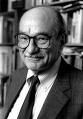 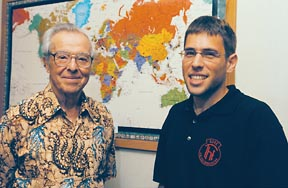 Middle Range Theory:
a.  Role Theory, Exchange Theory

b.  Focus on specific relationships: eg. bureaucracy and political and moral variables within a country

c.  Mostly case studies- Egypt, Botswana, the U.S.  All the same method.  "The Case Study"
The political implications of role theory
ROLE SETS (Robert Merton)

Role Conflict in the bureaucracy

Role vs. Status vs. Individuals
Robert King Merton July 4, 1910 - February 23, 2003
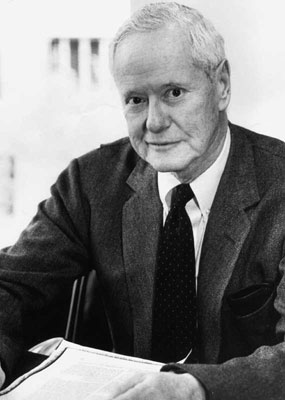 The political implications of role theory
ROLE SETS (Robert Merton)

Role Conflict in the bureaucracy

Role vs. Status vs. Individuals
The Situation  in 1983:Modified "traditional Approach"-  A Micro and Meso level approach
a. Most like an "orthodoxy" of public administration

b. Comparative Study of:

		1.  Parts of the System- budgeting, 	personnel, inter-governmental 	relations, 	policy process- Focus on Relationships

		2.  Or whole systems- Britain vs. France, 	U.S. vs. Russia, Botswana vs. 	Tanzania- Not 	Comparative